«Нужны ли в классе цветы?»
Стартовая презентация учебного проекта для обучающихся начальных классов
МОУ «СОШ № 28» г.Киселёвск
 Иванова Ольга Ильинична
учитель начальных классов
Наша классная комната
Наша классная комната
Наша классная комната
Красиво!?
Каков стиль оформления класса?
Но всё ли Вам здесь нравится?
Не кажется ли Вам, что чего-то здесь не хватает?
А так уж ли красив наш класс?
Можно ли его сделать красивее?


Что можете предложить Вы для оформления классной комнаты?
Нужны ли в классе цветы?
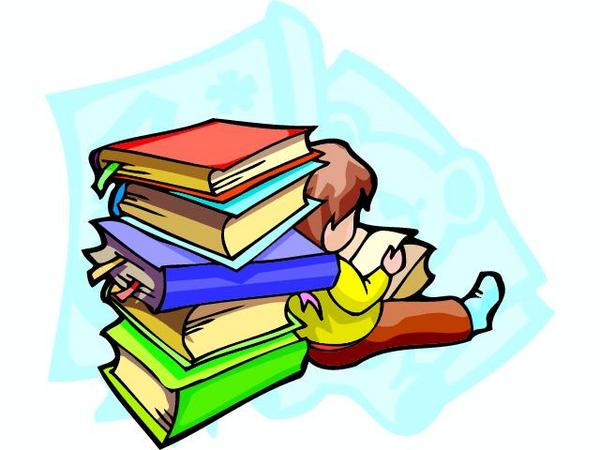 Какие?
Как вообще мы хотим, чтобы выглядел наш класс?
О! Какая проблема!
Кто хочет записаться в проект?
Для всех желающих найдётся дело!
Желаю удачи!!!